Úvod do metodologie
BSSb1101 Úvod do Bezpečnostních a strategických studií, 23. 10. 2024
Lucie Konečná
1
Cíle přednášky
Základní metodologické termíny
Seznámit se s tím, co je to metodologie
Jak vypadá vědecká práce a její výzkumný rámec
Co jsou to kvalitativní a kvantitativní metody
2
Základní metodologické termíny
Proměnná - charakteristika, znak, který může mít různé hodnoty. (Variabilita proměnných značí, že zkoumané objekty/fenomény mohou mít různé hodnoty sledovaných vlastností.).
				
			Co je to závislá a nezávislá proměnná?
3
Základní metodologické termíny
Nezávislá proměnná – předpokládaná příčina (faktory, které ovlivňují závislou proměnnou). 
Závislá proměnná – předpokládaný následek.
Nominální, ordinální a kardinální proměnné.
Kauzalita – příčinná souvislost/vztah.
Korelace – shoda/souvislost, vzájemný vztah mezi dvěma náhodnými procesy nebo náhodnými veličinami.
4
Základní metodologické termíny
Vzorek - skupina jednotek, které skutečně pozorujeme/zkoumáme.
Populace - (základní soubor) = soubor jednotek, o němž předpokládáme, že jsou pro něj naše závěry platné.
Validita – platnost, akurátně vystihuje realitu (měřím to, co skutečně měřit chci).
Reliabilita – spolehlivost, při opakovaných měřeních dostávám stejné (dostatečně podobné) výsledky.
Pilotní studie a předvýzkum.
5
Co je to metodologie?
Metodologie je věda o teoriích vědeckých metod; Zabývá se:
Formulací problému
Všestrannými analýzami problému
Tvorbou teorií a metodou řešení problému
Formulováním a ověřováním hypotéz
Prezentováním výsledků řešení problému
Formulováním nových poznatků
Vědecká metoda je základní nástroj, způsob, ucelený postup, kterým realizujeme objektivní zkoumání daného problému, tak abychom dosáhli výzkumného cíle.
Dělení vědeckých metod – kvantitativní vs. kvalitativní; empirické, teoretické vs. smíšené výzkumy.
6
Jak vypadá výzkum? – Proces vědecké práce
Identifikace výzkumné oblasti/výzkumného tématu 
Rešerše dosavadního výzkumu 
Rámování problému
Stanovení výzkumných cílů a otázek (případně hypotéz)
Sběr dat a podkladů 
Analýza dat a podkladů
Zpracování publikace (výstupu)
Publikace
Recepce
7
1. Identifikace výzkumného tématu
Téma je pouze širší sféra, v jejímž rámci se výzkumník pohybuje.

Výběr tématu (Silbergh):
Jaký kurz vás bavil během studia? 
Inspirace v mimoškolní aktivitě
Máte představu o své budoucí kariéře?
Kontakt s jinými osobami
Možné žánry Van Evera: 
Deskripce
Predikce 
Formulace teorie 
Testování teorie.
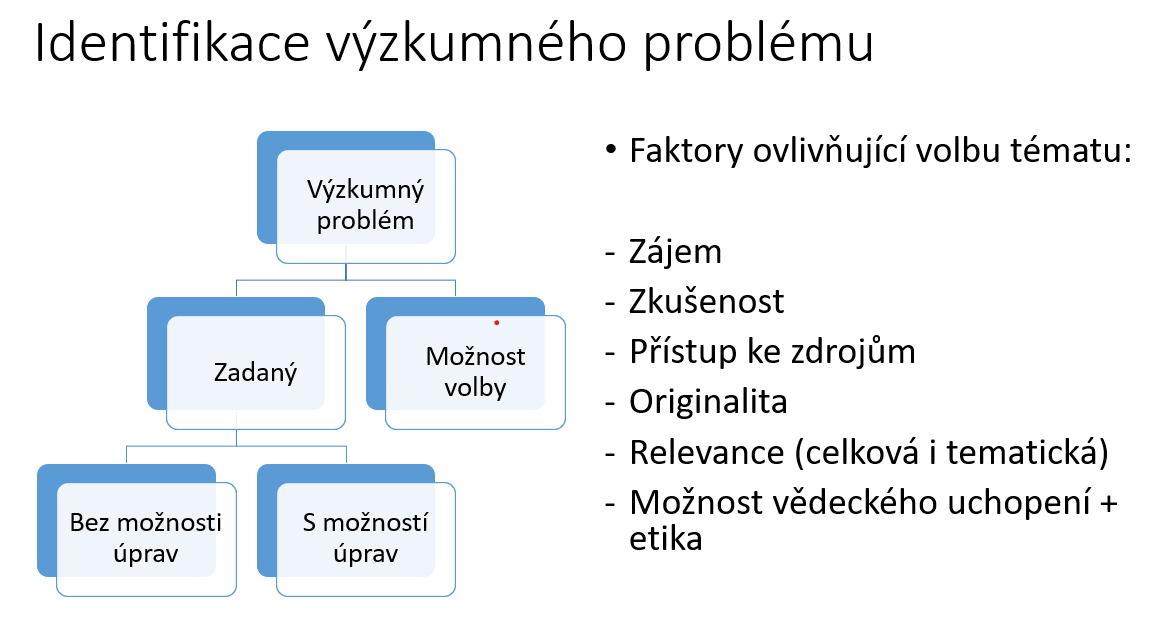 8
2. Rešerše dosavadního výzkumu
Primární rešerše v internetových vyhledávačích, v knihovních databázích, diskusích v bezpečnostní komunitě apod. 
Základní zjištění a utřídění dosavadního stavu výzkumu. 
Zmapování výzkumného pole a uvedení problému do kontextu.
Nalezení vhodných specifických polí pro vlastní výzkum.
9
3. Rámování problému
Základní určení rámce výzkumu:
Tematické, časové, prostorové vymezení 
Účel výzkumu (Explorace, popis, explanace a predikce)
Kvalitativní/kvantitativní přístup
Koncepty, teorie a metody (Případová studie/komparativní studie)
Teorie: Množina tvrzení, jež společně popisují a vysvětlují určitý fenomén, jeho příčiny nebo důsledky.
Konceptualizace vs. Operacionalizace.
Konceptualizace – zachycení prvků do pojmových konceptů.
Operacionalizace – převod konceptů do měřitelných pojmů a kategorií.
Metody – základní nástroj a strategický rámec, propojení mezi teorií a empirií.
10
Ad 3 Konceptualizace a operacionalizace
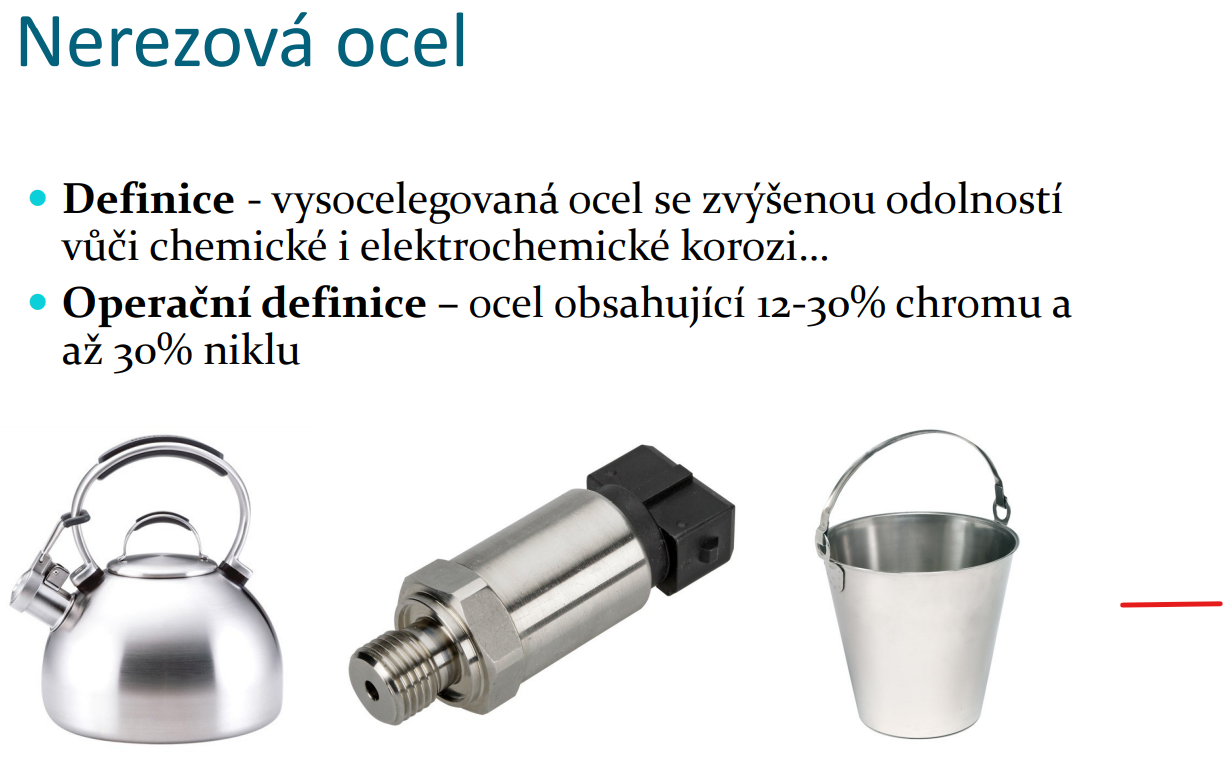 Operacionalizace?
Volební úspěch
Inteligence
Životní úspěch
Bezpečnost
11
Operacionalizace bezpečnosti
Co je to bezpečnost?
12
Ad 3 Základní metody
13
4. Stanovení výzkumných cílů a otázek
Cíl výzkumu by měl vymezit to, k čemu výzkum směřuje a čeho hodláme dosáhnout.
Výzkumnou otázkou se  ptáme na konkrétní výzkumný problém, který chceme objasnit; výzkumné otázky mohou být hlavní a „vedlejší“ (též nazývané obecné a specifické).
Hypotéza je obecný výrok, který vyslovuje tvrzení o vztahu dvou či více proměnných, tedy dvou či více jevů v realitě (následně testována).
Tři základní druhy otázek: Co? Jak? Proč?
Hierarchie konceptů (Punch):
	1. Výzkumná oblast 
	2. Výzkumné téma 
	3. Všeobecné výzkumné otázky 
	4. Specifické výzkumné otázky 
	5. Otázky při sběru dat
14
4. Stanovení výzkumných cílů a otázek
15
4. Stanovení výzkumných cílů a otázek
16
5. Sběr dat
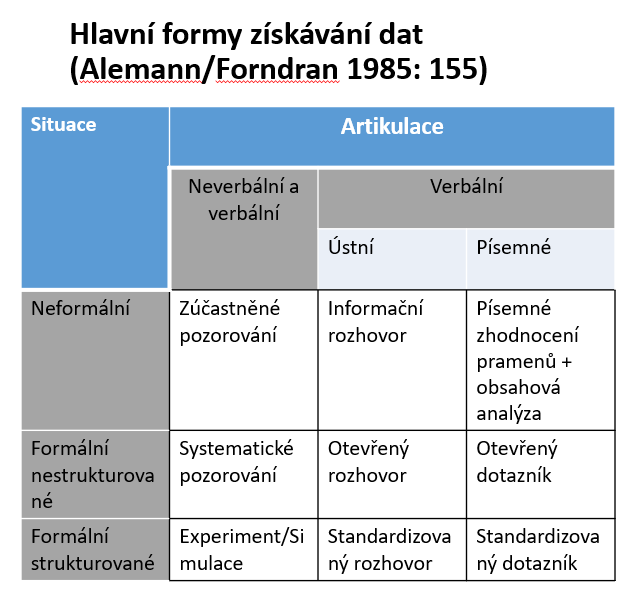 Důležitý je přesný a jasný popis. 
Způsob získávání – terénní výzkum, elektronické zdroje, sekundární analýza. 
Příklady technik: 
Dotazník – míra standardizace, strukturovanosti 
Pozorování – skryté, otevřené, zúčastněné, nezúčastněné 
Analýza dokumentů – jaký typ dokumentů, odkud je budete čerpat (zdroj)
17
6. Analýza dat
Racionální proces, práce se získanými daty.
Cíle: 
Najít odpovědi na otázky 
Potvrdit / zamítnout hypotézy 
Porovnávání proměnných, hledání vzorců a pravidelností, analýza a syntéza.
Vyloučení zdánlivých vztahů.
Triangulace: strategie a přístup, který pomáhá získat komplexní náhled na zkoumaný jev. Ověření validity pomocí dvou a více zdrojů, metod, experimentů apod.
Triangulace metod
Triangulace zdrojů
Triangulace teorií
Triangulace výzkumníků
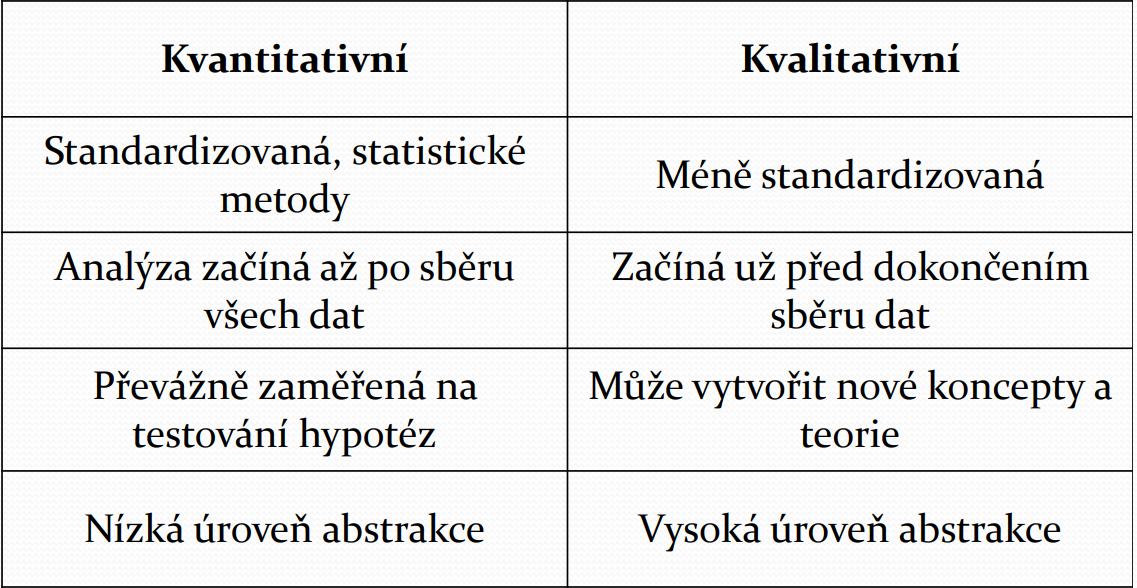 18
7. Zpracování výstupu
Jeden autor/více autorů (hlavní/další).
Vytvoření osnovy (vhodná logická struktura).
Volba odpovídajícího stylu a žánru publikace.  
Odpovídající grafika a doplňky (grafy, tabulky, fotografie).
Jasná formulace závěrů (odpovědi na výzkumné otázky).
Potenciálně formulace abstraktu a klíčových slov.
Dodržování příslušných citačních norem  (jeden styl).
19
7. Zpracování výstupu – struktura textu příklady
20
8. Publikace
Nalezení vhodné platformy pro publikaci  (daná/volitelná) – dané jsou např. i seminární/bakalářské práce, volitelný je časopis (nicméně je třeba najít tematicky odpovídající).
Publikace může být diskutována v průběhu zpracování na odborných fórech (některé konferenční papery).
Peer-review proces (recenzenti, posuzovatelé apod.), na univerzitě hodnocení od vyučujícího.
Hlavní formy publikací ve vědecké sféře:
Odborné knihy (monografie)
Články v odborných časopisech
Sborníky
Konferenční vystoupení a abstrakty
Výzkumné zprávy  
Učební a popularizační výstupy
21
9. Recepce
Sledování ohlasů na publikaci (recenze, citace).
Představení publikace a diskuse na odborných fórech (konference apod.).
Popularizace výstupů pro širší veřejnost (rozhovory pro média apod. a sledování ohlasů).
Sledování dopadů ve výuce (sylaby apod.).
Sledování dopadů v praxi.
Využití a kontrola zjištění při dalším vlastním výzkumu.
22
Jak vypadá výzkum? – Proces vědecké práce
Identifikace výzkumné oblasti/výzkumného tématu 
Rešerše dosavadního výzkumu 
Rámování problému
Stanovení výzkumných cílů a otázek (případně hypotéz)
Sběr dat a podkladů 
Analýza dat a podkladů
Zpracování publikace (výstupu)
Publikace
Recepce
23
Základní části výzkumu dle Maxwella (2008)
Qualitative research design: An interactive approach
24
Kvalitativní a kvantitativní výzkum
Induktivní vs. Deduktivní logika
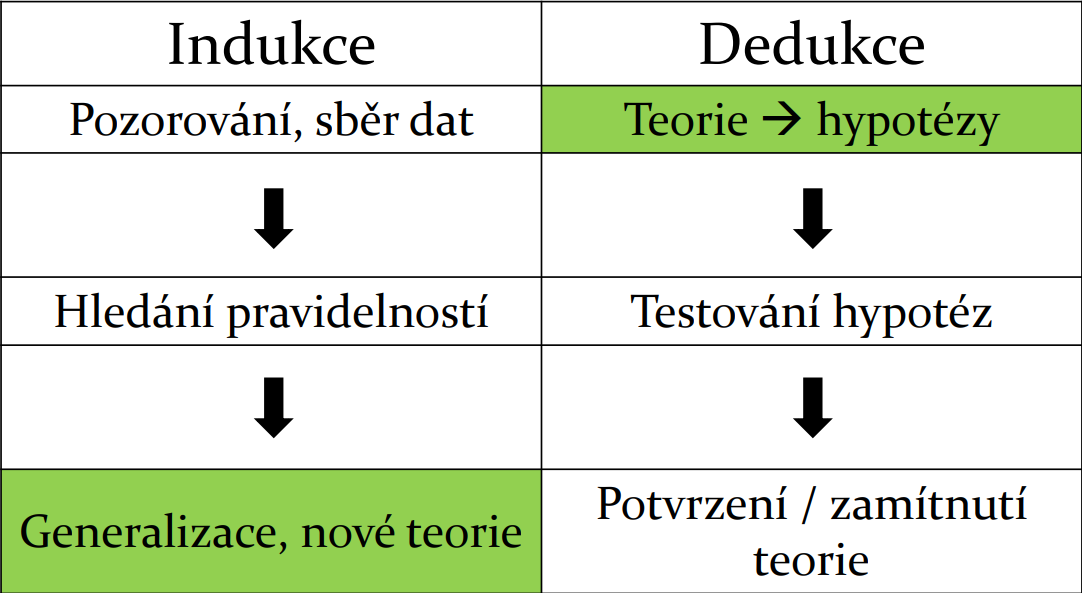 25
Kvalitativní a kvantitativní výzkum
Kvantitativní výzkum zahrnuje numerickou analýzu vztahu mezi proměnnými. Kvalitativní výzkum zahrnuje slovní popis skutečných životních situací.
Kolik lidí si něco myslí vs. co si lidé myslí.
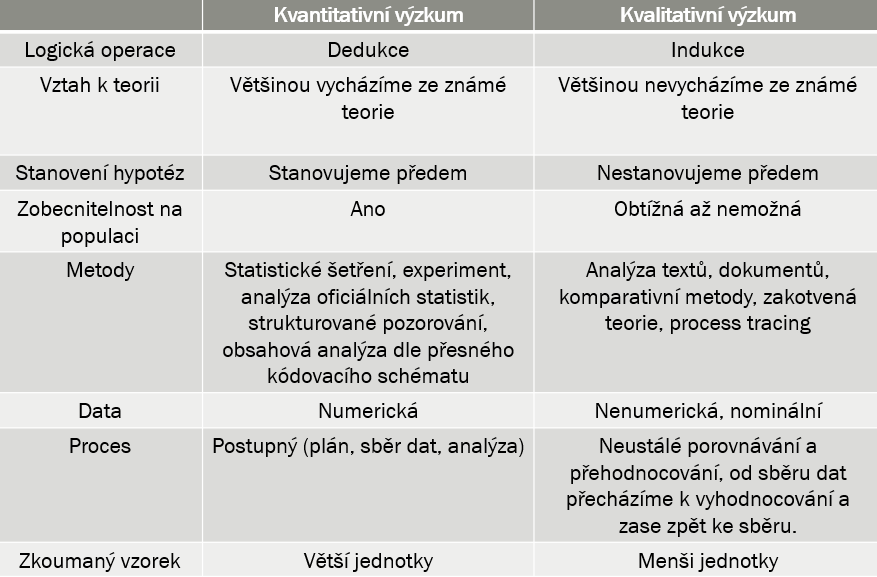 26
Základy kvalitativního výzkumu
Cílem je „porozumění“ lidem v sociálních situacích.
V porovnání s kvantitativním výzkumem je zobecnitelnost mnohem menší, někdy dokonce žádná.
Analýza – má dlouhodobý charakter (provádí se pomocí delšího intenzivního kontaktu s terénem, se situací jedince, skupiny apod.).
Zkoumání mnoha aspektů u mála objektů.
Výsledky mohou být ovlivněny výzkumníkem.
Výhody a nevýhody?
27
Základy kvantitativního výzkumu
Hlavním cílem je ověřování platnosti teorií pomocí testování z těchto teorií vyvozených hypotéz.
Zobecňování na celou populaci, popř. jinou vybranou sociální skupinu.
Analýza – standardizovaná, často velmi rychlá, reduktivní zkoumání.
Zkoumání několika aspektů u mnoha objektů.
Výsledky jsou relativně nezávislé na výzkumníkovi.
Výhody a nevýhody?
28
Rozdíly mezi kvalitativním a kvantitativním výzkumem
29
Nejčastější druhy kvalitativního výzkumu
Jednopřípadová studie
Komparativní případová studie
Zakotvená teorie
Etnografie
Obsahová analýza
Biografie
Diskurzivní analýza
30
Jednopřípadová studie
Případ je  dostatečně ohraničený aspekt historické epizody či dostatečně ohraničená historická epizoda sama o sobě.
Případová studie je detailní analýzou případu, který byl zvolen jako objekt výzkumu. Jejím cílem je poskytnout hluboké porozumění nebo příčinné vysvětlení vybraného případu. Musí zohlednit celkový kontext události či objektu (sociální, politický, historický), fenoménu či děje a musí zároveň poskytnout komplexní obrázek – musí být zahrnuto co největší množství proměnných.
Deskriptivní (popis) x instrumentální případové studie (přínos pro teorii).
31
Komparativní případová studie
Zkoumáme dva nebo několik případů a provádíme jejich srovnávací analýzu.
Časová řada, uzavřené univerzum, průřezová studie, pooled analýza.
Tři druhy cílů podle Druláka (2008) 
Souběžný výklad teorie (metoda shody a rozdílu)
Makrokauzalní analýza (metoda shody a rozdílu)
Kontrast kontextů (klasická komparativní případová studie)
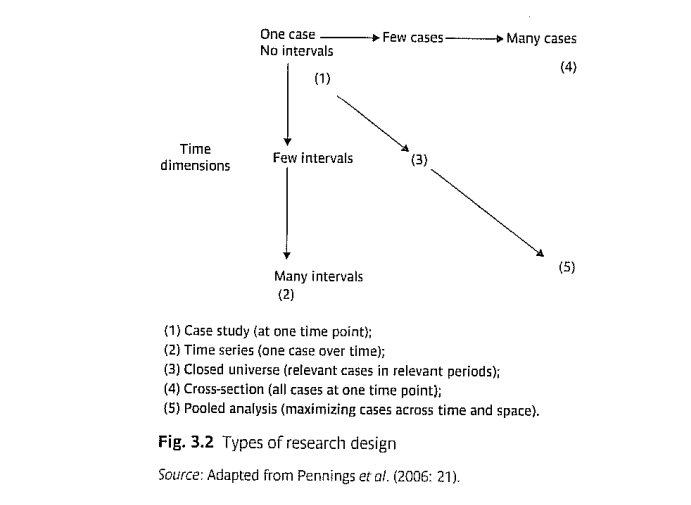 32
Metoda shody a rozdílu  - (Komparativní případová studie)
Jaké jsou důvody nízké občanské participace v Rusku a bývalé NDR?
John Stuart Mill ji charakterizoval následovně: „Pokud dvě nebo více instancí zkoumaného jevu mají pouze jednu společnou okolnost, pak ta okolnost, ve které se všechny instance shodují, je příčinou (nebo důsledkem) daného jevu.“ 
Výzkum Marc Howard 2003.
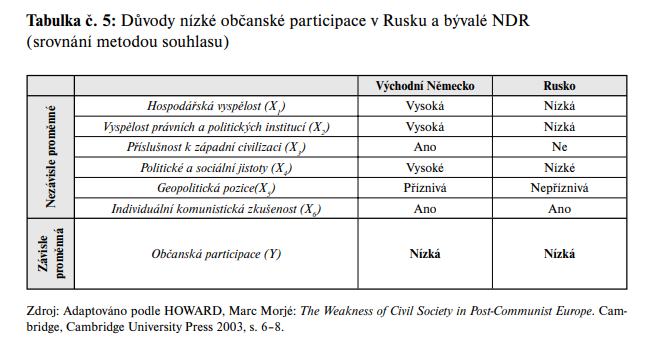 33
Metoda shody a rozdílu  - (Komparativní případová studie)
Jaké jsou příčiny použití násilí při rozpadu Jugoslávie?
Mill ji shrnul takto: „Pokud se instance, ve které se zkoumaný jev vyskytne, a instance, ve které se nevyskytne, shodují ve všech okolnostech kromě jediné, která se vyskytuje v první instanci, potom pouze ta okolnost, v níž se obě instance liší, je důsledkem nebo příčinou nebo nezbytnou součástí příčiny toho jevu.“
Výzkum Valerie Bunceová 1999.   
Srovnání tří komunistických federací.
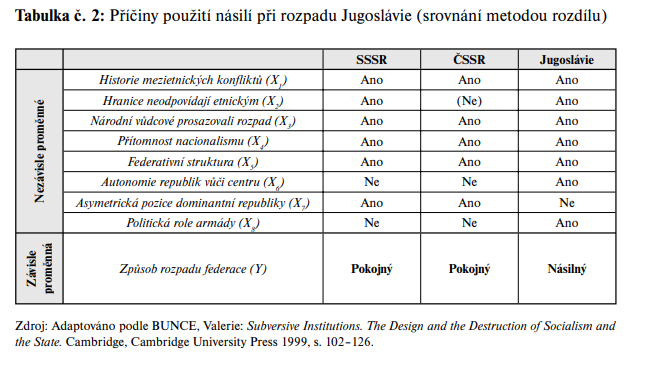 34
Děkuji za pozornost
35